Activating LearningInnovate in 2018: A fresh look at learning, teaching, feedback and assessmentBelfast
12th January, 2018
Phil Race
(from Newcastle-upon-Tyne)
BSc  PhD  PGCE  FCIPD  PFHEA   NTF 
Follow Phil on Twitter: @RacePhil 
Visiting Professor:  University of Plymouth and Edge Hill University
Emeritus Professor, Leeds Beckett University
This slide has two purposes….
To focus the data projector, if necessary, and…
...to persuade colleagues never to put this sort of detail onto a slide!
Happy New Year to you all
May all your learning outcomes be well achieved and evidenced, and as many as possible of your hopes brought to fruition.
Sorry for poor voice!
Left over from a cold I had last week, my voice comes and goes.
When necessary, I might put suggested actions up on slides instead of speaking them.
About Phil…
First a musician
Then a writer
Then a scientist
Then a researcher
Then a lecturer and warden at what is now USW
Got interested in how students learn
And the effects assessment and feedback have on them
And how we teach them
Gradually became an educational developer
And now ‘retired’!?

Currently…
Visiting Prof: Plymouth & Edge Hill
Emeritus Prof: Leeds Beckett
Based at Newcastle, UK
	And on trains
And an expert…
on train routes and timetables!
Thanks to students
I could not do what I do nowadays if I did not continue to spend a fair bit of my time working with students – they’ve taught me most of what I know.
Students change
Students are changing fast, as are their expectations of how, what and why they are learning. As teachers, we need to use the best of innovative techniques, as what worked for us when we were learners may no longer work for today’s students.
Linking everything to learning
In this interactive programme, we will touch on how students really learn, and how we can respond to factors underpinning their successful learning. We will link this to the ever-important dimension of feedback to students – and feedback from students, and to preparing them to succeed not only in the various kinds of assessment they will encounter on their journey to qualified status, but also in rapidly developing professional practice.
Name labels…
Please write your first name, big and bold, on a coded sticky label, and stick it to your clothing (not onto a fabric which would be damaged).
A3
Phil
Outline Programme
0930 	A fresh look at learning and teaching. Introductory exercise: ‘teaching would be much better if only I….’ Factors underpinning successful learning. The most important ten words
1100	Coffee break
1120	Exercises and discussions about feedback and feed-forward. What the gurus say
1230	Lunch
1330	Making assessment fit-for-purpose. Not just assessment of learning, but assessment for learning, and assessment as learning.
1410	Plenary questions and discussions, and action planning.
1430	End of Phil’s part of the programme.
Getting to know each other
In turn, please..
Say one or two sentences about... 
 who you are, 
 where you come from, and 
 what you do.
				In one breath! 
(Optional) Share with us one thing that you’re dead good at or really proud of.
Intended learning outcomes
After participating in this session, you should be better able to:
Use innovative techniques to address how students learn well;
Ensure that students benefit from feedback and feed-forward;
Make assessment fit-for-purpose, and linked strongly to learning.
You will be able to download my main slides
You don’t need to take notes.
I’ll put the main slides I use up on my website later today (http://phil-race.co.uk/)
I won’t post pictures and video-clips, as this would make the file-size too large.
I may sometimes go through slides quite fast, but you can study them as you wish at your leisure.
Announcement about mobile phones and laptops...
Good morning everyone – please turn on your ‘phones and computers.
Please post your thoughts, comments and ideas to the hashtag #philatbelfast18 Thanks!
Try #LTHEchat on Wednesday evenings from 20.00-21.00.
Download Phil’s materials on feedback, assessment, learning and lecturing
Expanded discussion of how the factors underpinning learning link to feedback, assessment and large-group teaching:
http://phil-race.co.uk/2016/04/updated-powerpoint-ripples-model/ (Chapter 1 from ‘The Lecturer’s Toolkit, 2015)
https://phil-race.co.uk/2016/10/lthe-tweetchat-lthechat-wed-oct-19-8-00-9-00-pm/ (feedback stuff from my most recent two books)
http://phil-race.co.uk/2015/01/assessment-bits-new-editions/  (extracts on assessment)
http://phil-race.co.uk/2017/05/lectures-and-learning/  (extracts on lecturing)
Time-constrained Post-it exercise
On a post-it, in your best handwriting, please write your own completion of the starter:
	“Activating learning with my students would be much better if only I …”
Please swap post-its so that you’ve no idea who has yours.
If chosen, please read out with passion and drama the post-it you now have.
Please keep them for now, and place them all as directed after the session.
Evidence-based practice
In the last decade, there’s been a great deal of international evidence-based research in assessment, feedback, learning and teaching. I’d like to alert you to how some of this can help us enhance students’ learning.
The next three slides show just 17 sources selected from the published evidence.
17 sources about assessment, feedback and learning in higher education
Knight, P. and Yorke, M. (2003) Assessment, learning and employability, Maidenhead, UK SRHE/Open University Press.
The TESTA project (http://www.testa.ac.uk/) Transforming the Experience of Students through Assessment, (Bath Spa, Chichester, Winchester and Worcester)
Flint, N. R. and Johnson, B. (2011) Towards fairer university assessment – recognising the concerns of students, London: Routledge.
ETC Toolkit (2015) (Enhancing the Curriculum) www.etctoolkit.org.uk 
HEA (2012) A Marked Improvement: transforming assessment in higher education, York: Higher Education Academy (http://www.heacademy.ac.uk/assets/documents/assessment/A_Marked_Improvement.pdf )
17 sources about assessment, feedback and learning in higher education
Boud, D. and Associates (2010) Assessment 2020: seven propositions for assessment reform in higher education Sydney: Australian Learning and Teaching Council.
Carless, D. (2015) Excellence in University Assessment: Learning from award-winning practice, London: Routledge.
Race, P. (2014) Making learning happen: 3rd edition London: Sage. (lots of bits free on my website!)
Hunt, D. and Chalmers, L. (eds) (2012) University Teaching in Focus: a learning-centred approach Australia: ACER Press, and London: Routledge.
Price, M., Rust, C., O’Donovan, B. and Handley, K. (2012) Assessment Literacy, Oxford: the Oxford Centre for Staff and Learning Development (based on the ‘ASKe’ Project). 
Evans, C. (2013) Making Sense of Assessment Feedback in Higher Education, Review of Educational Research Vol. 83, No. 1, pp. 70–120. http://journals.sagepub.com/doi/abs/10.3102/0034654312474350
17 sources about assessment, feedback and learning in higher education
Sambell, K., McDowell, L. and Montgomery, C. (2013) Assessment for Learning in Higher Education, London: Routledge. 
Brown, S. (2015) Learning, teaching and assessment in higher education: global perspectives, Basingstoke: Palgrave-Macmillan. (great discussion on plagiarism).
Race, P. (2015) The Lecturer’s Toolkit: 4th edition, London, Routledge. (lots of bits on my website!)
Parkin, D (2017) Leading Learning and Teaching in Higher Education – the key guide to designing and delivering courses, London: Routledge.
Lea, J. (ed.) (2015) Enhancing Learning And Teaching In Higher Education: Engaging With The Dimensions Of Practice, London, Open University Press.
Sambell, K, Brown, S and Graham, L. (2017) Professionalism in Practice: Key directions in higher education: Learning, Teaching and  Assessment, Basingstoke: Palgrave-Macmillan.
3rd edition
Phil Race
2014: Sage: London

Three short videos
 (1) About making learning happen in general: http://tinyurl.com/l7yddya 

(2) Five top tips for lecturers: http://tinyurl.com/nxhohe3 

(3) On being an author, and the changes in the 3rd edition: http://tinyurl.com/oqfkkdc
The Lecturer’s Toolkit
4th Edition
Phil Race
London: Routledge, 
2015.
Now is the decade of Colleges’ dis-content!
Never mind the content – feel the learning
Modern institutions are moving away from being the providers of content, (where everything was about ‘delivery’), towards foregrounding two major functions:
Recognising and accrediting students’ achievement, wherever learning has taken place (i.e. getting the assessment right);
Supporting student learning and engagement (not least by making feedback work well for students, and using simulation to bring learning to life).
How students really learn
Seven factors underpinning successful learning based on asking 200,000 people about their learning in the last 30 years – ditching learning theories which don’t work!
How Students Really Learn‘Ripples’ model of learning
Phil Race
Seven factors underpinning successful learning
I’m going to ask you six questions about how you learn…
How you learn: the first four questions:
Please make a little grid with four boxes, with numbers 1-4 in the corners.
1
2
3
4
Prepare to jot down your answers to the 
second parts of each of four questions
 – no more than six words or so.
2
1
3
4
1: How do you learn well?
Think (don’t write anything yet) of something that you’re good at, something that you know you do well.
How did you become good at it?  Write a few words in box 1.
Most people’s views...
practice
trial and error
having a go
repetition
experimenting
The first quote on experiential learning?
“One must learn by doing the thing; though you think you know it, you have no certainty until you try”.
	(Sophocles, 495-406 BC)
What’s an expert?
An expert is a man who has made all the mistakes, 
	which can be made,
	in a very narrow field.
	(Niels Bohr, 1885-1962)

Therefore we need to allow learners to make mistakes, and help them to gain feedback in a constructive environment, to help them towards becoming experts.
But sometimes we really need teachers…
Someone who already knows;
Someone who has already learned by getting it wrong at first;
And can help us to do the same…
Sometimes without saying a word…
Next to feelings
The educational psychologists got it wrong last century.
They went into cognition, metacognition, memory and that sort of stuff.
Interesting, but dull.
Much more important: feelings.
Professor Alan Mortiboys gets right into this with his lifechanging work on emotional intelligence.
Meanwhile....
2: What makes you feel good?
Think of something about yourself that you feel good about.
How can you justify feeling good about this? What’s your evidence to support this feeling? Write a few words in box 2.
Most people’s views...
feedback
other people’s reactions
praise
gaining confidence
seeing the results
Fishing for feedback?
Feedback is like fish.
If it is not used quickly, it becomes useless.
	(Sally Brown).
Give a man a fish,
Feed him for a day.
Teach a man to fish,
Feed him for a lifetime.
	(Maimonides: 1135-1204)
Make feedback timely, while it still matters to students, in time for them to use it towards further learning, or to receive further assistance.
	(Graham Gibbs)
And he’ll learn to drink beer in boats
And you won’t see him for weeks!
(Australian proverb).
3: What can go wrong?
Think of something that you’re not good at, perhaps as a result of a bad learning experience.
What went wrong, and whose (if anyone’s) fault may it have been?    Write a few words in box 3.
Most people’s views...
did not really want to learn it
could not see the point
bad teaching
could not make sense of it
Is there anyone there?
What station are you broadcasting on?
Try WIIFM
What’s in it for me?
Consciously address the ‘so what’ in learners’ minds;
Or indeed the ‘wtf’?
Warm up their ‘want’ to learn.
Clarify their ‘need’ to learn.
Learners learn far more readily if they are continuously aware of the benefits for them of putting energy into their learning.
4: And if there isn’t a ‘want’?
Think of something that you did learn successfully, but at the time you didn’t want to learn it.
What kept you going, so that you did indeed succeed in learning it?   Jot a few words in box 4.
Most people’s views...
strong support and encouragement
did not want to be seen not able to do it
needed to do it for what I wanted next
Five of the seven factors underpinning successful learning
learning by doing
learning from feedback
wanting to learn
needing to learn
...
‘Do you understand?’ lecturer asks student.
‘Understand what?’ thinks student. 
‘What am I supposed to understand?’ 
‘What will he/she think of me if I say “no”?’ 
‘If I say “yes” will he/she ask me a difficult question to catch me out?’ 
‘Why am I being asked this anyway?’ 
‘Is it going to be important for me to understand this?’. 
‘How will I know when I understand it?’. 
‘What will I be able to do when I understand it?’.
‘How will I be able to demonstrate my understanding of it?’. 
‘Do I actually have to understand it, or will it be enough simply to demonstrate my understanding of it, by doing something I can do, even when I don’t understand it?’. 
‘Does he/she understand it, anyway?’
‘Mmmm’ replies student (as soon as possible after all that thinking). … continued…
‘So you don’t understand it then?’ alleges lecturer.
‘Well, …’ replies student.
‘So you understand it well?’ smiles lecturer.
‘Just about’ replies student.
‘Ah, good’ says lecturer. ‘I made myself clear then?’
‘Of course’ replies student.

[Because of things like this, the word ‘understand’ is best avoided in intended learning outcomes – and in life in general, except to get people thinking].
Five of the seven factors underpinning successful learning
learning by doing
learning from feedback
wanting to learn
needing to learn
making sense – ‘getting one’s head round it’
Traditional views...
active experimentation
concrete experience
reflective observation
abstract conceptualisation
But what about learning styles?
https://www.theguardian.com/education/2017/mar/12/no-evidence-to-back-idea-of-learning-styles?CMP=share_btn_tw 
(Link from my Tweet on March 13th to a letter in the Guardian by prominent folk around the world of education)
Or link to a word document: https://phil-race.co.uk/2017/09/swansea-university-school-management-21st-September/ 
“No evidence to back idea of learning styles”
Is it a cycle?
Active
Experimentation
Abstract
Conceptualisation
Concrete
Experience
Reflective
Observation
What’s missing?
Engagement?
Feelings?
Active
Experimentation
Emotions?
Judgments?
Desire?
Abstract
Conceptualisation
Concrete
Experience
Communication?
People?
Reflective
Observation
Is this a cycle?
- No! It’s not a cycle
Wanting/Needing
Making sense
Doing
Feedback
Ripples on a pond….
Wanting/
Needing
Ripples on a pond….
Wanting/
Needing
Doing
Ripples on a pond….
Wanting/
Needing
Doing
Making sense
Ripples on a pond….
Wanting/
Needing
Doing
Making sense
Feedback
But there are still two things missing
One has never really ‘got’ something until one has done both of two more things...
5: Think back to your own teaching
Think of something you’ve taught for some time. Think back particularly to the first time you taught it.
To what extent did you find that you ‘had your head around it’ much better after teaching it for the first time?
Very much better: raise two hands
Somewhat better: raise one hand
No better: touch left ear!
Ripples on a pond….
Verbalising
Wanting/
Needing
Doing
Making sense
Feedback
6: Now think about assessing
Still thinking of the first time you taught that particular topic, think back to the first time you measured students’ learning of the topic.
To what extent did you find that after assessing students work, you yourself had ‘made sense’ of the topic even more deeply?
Very much better: raise two hands
Somewhat better: raise one hand
No better: touch left ear!
Ripples on a pond….
Verbalising
Assessing
making informed judgements
Wanting/
Needing
Doing
Making sense
Feedback
The guru Royce Sadler
“The indispensable conditions for improvement are that the student comes to hold a concept of quality roughly similar to that held by the teacher, is able to monitor continuously the quality of what is being produced during the act of production itself, and has a repertoire of alternative moves or strategies from which to draw at any given point. In other words, students have to be able to judge the quality of what they are producing and be able to regulate what they are doing during the doing of it”. (Sadler 1989). (my italics)
Ripples on a pond….
Striving to enhance our students’ want to learn;
Helping students to develop ownership of the need to learn;
Keeping students learning by doing, practice, trial-and-error, repetition;
Ensuring students get quick and useful feedback – from us and from each other;
Helping students to make sense of what they learn.
Getting students deepening their learning by verbalising, explaining things to each other, and to us.
Allowing students to further deepen their learning by assessing their own learning, and assessing others’ learning – making informed judgements.
We can make learning happen by:
Verbalising
Assessing
making informed judgements
Wanting/
Needing
Doing
Doing
Making sense
Feedback
Seven things we can try to do
Intent – make the intended outcomes really clear. 
Need – find out what students think they need, and respond to this.	
Support students in every way possible.
People: students are people, they’re human, like us.
Interact with students in large groups, small groups, online and one-to-one.
Remember names, faces, what you said to each student last time, ...
Evidence: keep students aware of the evidence which will lead to their success.
Making learning happen in classroom contexts
Don’t just ‘lecture’!
What are lectures for, in 2018?
Nowadays, we don't need lectures simply to give students information, as so much is available to them online worldwide, but we do need to help them to negotiate the sea of available information so that their learning is focused and successful.
So what can we do in lectures?
We still meet students in lecture theatres and other large-group sessions, so what should we do? Four things:...
We’ve got to inspire them, arouse their curiosity, get them thinking, and (above all) start making their learning happen, there and then while they’re with us.
Lectures should be fun!
They should be fun for us.
They should be fun for students.
There are lots of good reasons to get a large group of students together in the same room at the same time.
One of them is not ‘to give them lots of stuff’ however.
What is likely to annoy students in lectures?
Staff who don’t appear to have done good preparation of content material;
Material at the wrong level, that is too easy or goes right over their heads;
Lecturers who seem jaded, unenthusiastic or uninterested in what they are teaching (or the level of students);
Lecture formats that never change, and over-use Power Point;
Lack of interaction between the lecturer and students;
Issues around timing, particularly over-running and rushing at the end.
But now...
In our digital age, things have changed rather a lot. Many students don’t come with pens for a start – they do have smartphones, laptops and tablets. 
The amount of information around has grown exponentially. Students may see hundreds of screens of it per lecture by the time they’ve downloaded the slides, explored the weblinks and digested the ebooks.
Sally Brown on lectures (2015)
Many argue that the era of lectures has passed, that it is archaic to expect students to sit physically present in the same room as the lecturer, passively listening to and noting what is said, and thereby absorbing content.
 If you sit at the back of the lecture theatre and watch what students are actually doing on their laptops and mobile devices, it is evident that few students nowadays simply sit and make traditional lecture notes with pens and paper.
Attendance
There are strong correlations between student attrition / failure to achieve potential and student attendance;
However, just being there isn’t enough: the key is engagement rather than physical presence;
We need to think through the rationale for students wanting to be there, and some of the things we do to support students, e.g. providing materials on the VLE may not support attendance;
It’s not easy, but we have to find ways to engage students while they are in class to make them feel it is worth the effort of turning up.
Face-to-face communication
Making all the channels work
Face-to-face one-to-one feedback activity
On the signal to start, please stand up, and work in pairs, moving around the room, talking to different people using the script which follows…
The script:
A		‘Hello’ (or equivalent).
B 		‘Hello’ (or equivalent).
A 		‘You are late’.
B 		‘I know’.
Try to do it completely differently each time.
Constructive Alignment: John Biggs
What will I be expected to show for this?
What does a good one look like, and a bad one?
Where does this fit into the big picture?
When explaining assessment criteria to students, and when linking these to evidence of achievement of the intended learning outcomes, we need to make the most of face-to-face whole group contexts and...
Tone of voice
Body language
Facial expression
Eye contact
The chance to repeat things
The chance to respond to puzzled looks
Some things don’t work nearly so well just on paper         or on screens.
Some of the 
tools we can 
use in 
face-to-face 
contexts
Teaching – and research – and reflection:the ten most important words
Why?
What?
Who?
Where?
When?
How?
Which?
So what?
Wow?
And the most powerful four-letter word in the English language...
	????
‘what’ is getting ever less important
Columbia University research published recently (2011)  in Science magazine shows that people are much less prepared to remember ‘what’, but better at remembering where to access information, and how to do so.
Betsy Sparrow, one of the principal researchers, concludes that the internet has become ‘an external memory source that we can access at any time. ... Just as we learn through transactive memory who knows what in our families and offices, we are learning what the computer ‘knows’ and when we should attend to where we have stored information in our computer-based memories. We are becoming symbiotic with our computer tools.
Published Online July 14 2011 < Science Express Index  Science DOI: 10.1126/science.1207745 
Report: Google Effects on Memory: Cognitive Consequences of Having Information at Our Fingertips Betsy Sparrow,*, Jenny Liu,  Daniel M. Wegner
Teaching – and research – and reflection:the ten most important words
Why? (rationale)
What? (content)
Who? (people, you, me, them)
Where? (locations)
When? (times)
How? (processes)
Which? (decisions)
So what? (importance?)
Wow? (impact?)
And the most powerful four-letter word in the English language...
	????
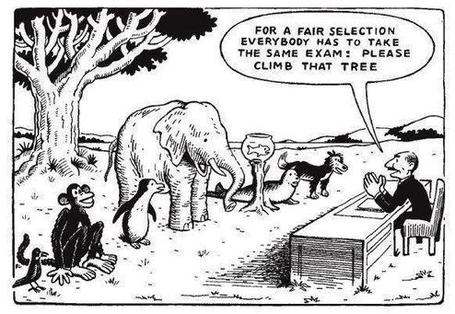 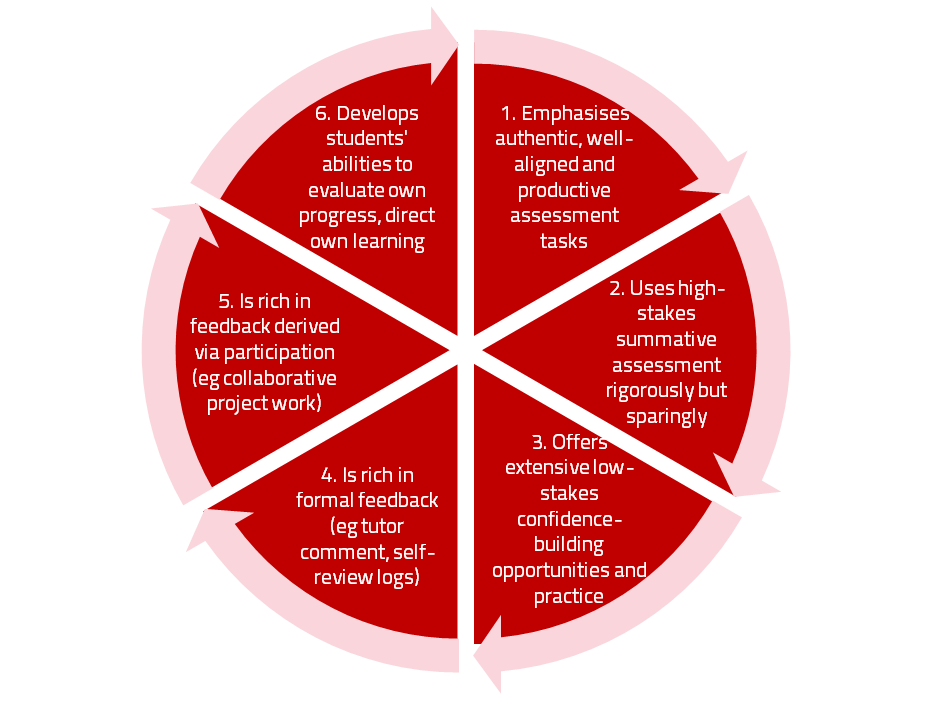 A4L the Northumbria model
Boud et al 2010: ‘Assessment 2020’
Assessment has most effect when...:
It is used to engage students in learning that is productive.
Feedback is used to actively improve student learning.
Students and teachers become responsible partners in learning and assessment.
Students are inducted into the assessment practices and cultures of higher education.
Assessment for learning is placed at the centre of subject and program design.
Assessment for learning is a focus for staff and institutional development.
Assessment provides inclusive and trustworthy representation of student achievement.
Boud et al, 2010
David Boud (University of Technology, Sydney), Royce Sadler (Griffith University), Gordon Joughin (University of Wollongong), Richard James (University of Melbourne), Mark Freeman (University of Sydney), Sally Kift (Queensland University of Technology), Filip Dochy (University of Leuven), Dai Hounsell (University of Edinburgh), Margaret Price (Oxford Brookes University), Tom Angelo (La Trobe University), Angela Brew (Macquarie University), Ian Cameron (University of Queensland), Denise Chalmers (University of Western Australia), Paul Hager (University of Technology, Sydney), Kerri-Lee Harris (University of Melbourne), Claire Hughes (University of Queensland), Peter Hutchings (Australian Learning and Teaching Council), Kerri-Lee Krause (Griffith University), Duncan Nulty (Griffith University), Ron Oliver (Edith Cowan University), Jon Yorke (Curtin University), Iouri Belski (RMIT University), Ben Bradley (Charles Sturt University), Simone Buzwell (Swinburne University of Technology), Stuart Campbell (University of Western Sydney), Philip Candy (University of Southern Queensland), Peter Cherry (Central Queensland University), Rick Cummings (Murdoch University), Anne Cummins (Australian Catholic University), Elizabeth Deane (Australian National University), Marcia Devlin (Deakin University), Christine Ewan (Australian Learning and Teaching Council), Paul Gadek (James Cook University), Susan Hamilton (University of Queensland), Margaret Hicks (University of South Australia), Marnie Hughes-Warrington (Monash University), Gail Huon (University of Newcastle), Margot Kearns (University of Notre Dame, Sydney), Don Maconachie (University of the Sunshine Coast), Vi McLean (Queensland University of Technology,) Raoul Mortley (Bond University), Kylie O’Brien (Victoria University), Gary O’Donovan (University of Tasmania), Beverley Oliver (Curtin University), Simon Pyke (University of Adelaide), Heather Smigiel (Flinders University), Janet Taylor (Southern Cross University), Keith Trigwell (University of Sydney), Neil Trivett (University of Ballarat), Graham Webb (University of New England).
One of my main worries...
We still tend to try to measure...
	...what’s in students’ heads, and what they can do with what’s there...
	in terms of two unsatisfactory proxies ... 
what comes out of students’ pens in exams;
2.	what comes out of their keyboards in essays and reports.
Making assessment and feedback work for students
And making them more manageable for us at the same time!
Drives most learning
Is assessment broken?
What students think
Some 
assessment
issues
Assessment as learning
Validity
Whodunit?
Fairness
Feed-forward
Language of feedback
National Student Survey
Some feedback
issues
Timing: 
24-hours!
Written, printed, 
on-screen
Efficiency
Face to face
oral
What’s wrong with feedback?
Students get it too late.
And too often, it’s just words on paper.
It doesn’t help them enough.
They often don’t take enough notice of it.
Royce Sadler on feedback:
Higher education teachers are often frustrated by the modest impact feedback has in improving learning. The status of feedback deserves to be challenged on the grounds that it is essentially about telling. For students to become self-sustaining producers of high quality intellectual and professional goods, they must be equipped to take control of their own learning and performance. (Sadler, 2013)
Sadler, D. R. (2013). Opening up feedback: Teaching learners to see. In Merry, S., Price, M., Carless, D., & Taras, M. (Eds.) Reconceptualising feedback in higher education: Developing dialogue with students. (Ch. 5, 54‑63). London: Routledge.
Feedback, and…
Feed-forward
Ripples on a pond….
Motivates students – helps them to want to learn;
Helps students to identify what they need to do next;
Helps students to take action to improve their learning;
Helps students to make sense of what they are learning;
Helps them to further make sense of their learning by engaging in real dialogue with tutors and peers;
Helps them to make informed judgements on their own work, and each others’ work:
Helps them to reflect on their past work in ways they can use to improve their future work.
Feedback (including feed forward) works well when it:
Coaching, 
explaining, teaching
Assessing
making informed judgements
Wanting/
Needing
Doing
Doing
Making sense
Feedback
Feedback works badly when it…
Is just a monologue from tutors to students;
Saps students’ confidence;
Directs students’ activities in inappropriate directions;
Fails to articulate with learning outcomes;
Fails to relate clearly to evidence of achievement of the assessment criteria;
Relates only to what is easy to assess rather than what is at the heart of learning;
Focuses on failings rather than achievements.
Evidencing our good practice
Feedback to students, when written (or word-processed) is one of the most accessible indicators of the quality of our teaching.
Such evidence is looked at very thoroughly by external agencies, professional bodies, funding council, external examiners.
And they usually talk to students, who know best how well (or badly) our feedback actually works.
Individual task on ways of giving students feedback
Think of the main ways you give feedback to your students. Think also of other ways they get feedback without you being involved.
Privately, make a list of the ways your students get feedback on their learning (not just on their work) – aim for ten or more different ways students get feedback.
Group task
Please go into groups as directed.
As a group, please write each feedback method on a separate post-it, and place the post-its in position on a flipchart as follows…
High learning payoff
for students
Highly efficient
for us
Not highly efficient
for us
Low learning payoff
for students
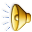 25
5
High learning payoff
We need to be making 
better use of the feedback
processes in this quadrant
16
4
Highly efficient
Not highly efficient
3
2
5
4
1
2
4
Low learning payoff
We need to be making 
much less use of the feedback
processes in this quadrant
1
1
Words and phrases we need more often in feedback....
Keep doing this.
Don’t stop now.
This will continue to get you good marks.
I really like the way you said.. 
Please can I use this as a good example?
I really enjoyed...
I can see where you’re coming from
This deserves to get published...
A short exam!
Bigger
exams
Statements exercise...
This is to help you think about how students feel when doing exams…
And how to design exams…
And how to help students to become better at doing exams…
And other kinds of assessment.
Friday, 12 January 2018
Statements Exercise (Phil Race)
Statements briefing...
Please do this under exam conditions, no conferring, or even glancing at your neighbours.
Your scores will be taken down and used against you in evidence.
Are you feeling a bit tense just now?
Please turn over now and simply do what is asked on the sheet.
Add up your scores, and get ready to present them when asked.
Friday, 12 January 2018
Statements Exercise (Phil Race)
Next steps...
Discuss the exercise with other people, adjusting your scores accordingly.
Report your new scores; you don’t have to agree.
Friday, 12 January 2018
Statements Exercise (Phil Race)
What happened in your group?
Did someone lead?
Why?
How?
What did you think, but not say?
How did you handle differences?
Were you satisfied with the outcome?
Friday, 12 January 2018
Statements Exercise (Phil Race)
Some possibilities...
There could have been a robbery.
Or it may have been a routine courier cash collection.
The owner and the businessman could have been two different people.
The owner could have been a woman.
Friday, 12 January 2018
Statements Exercise (Phil Race)
The right answer(s)?
4 true, 1 false, 13 don’t know.
4 true, 2 false, 12 don’t know.
Friday, 12 January 2018
Statements Exercise (Phil Race)
The detail...
Number		True		False	D/K
1								X
2								X
3						X
4								X
5								X
6				X
Friday, 12 January 2018
Statements Exercise (Phil Race)
The detail...
Number		True		False	D/K
7								X
8								X
9								X
10							X
11			X
12							X
Friday, 12 January 2018
Statements Exercise (Phil Race)
The detail...
Number		True		False	D/K
13							X
14			X
15			X
16							X
17							X
18							X, or
18					X
Friday, 12 January 2018
Statements Exercise (Phil Race)
Summary – if you missed some…
All don’t know except…
Number		True		False	D/K

3						X
6				X
11			X
14			X
15			X					
18					X		or X
Friday, 12 January 2018
Statements Exercise (Phil Race)
Objectives of the exercise...
To remind you what it feels like answering someone else’s questions under exam conditions.
To show how easy it is to make assumptions.
To demonstrate how most people prefer not to admit ‘don’t know’.
Friday, 12 January 2018
Statements Exercise (Phil Race)
Objectives of the exercise...
To show how quickly assumptions can be broken down when students have the chance to talk to each other.
To show the dangers of long sentences…
…think about Statement 18…
How many of you had this as ‘true’ first time round?
Friday, 12 January 2018
Statements Exercise (Phil Race)
Objectives of the exercise...
To show how crucial the wording of task instructions can be…
How many of you marked with s?
Imagine the difference if the task briefing had been:
“try to work out how many of the statements contain something which you don’t know”.
Friday, 12 January 2018
Statements Exercise (Phil Race)
Back to our intended learning outcomes…
Do you now feel better able to:
	2 hands = very much better,  
	one hand = somewhat  better, 
	touch left ear = no better...
Use innovative techniques to address how students learn well?
Ensure that students benefit from feedback and feed-forward?
Make assessment fit-for-purpose, and linked strongly to learning?
Wanting/
Needing
Doing
Making sense
Feedback
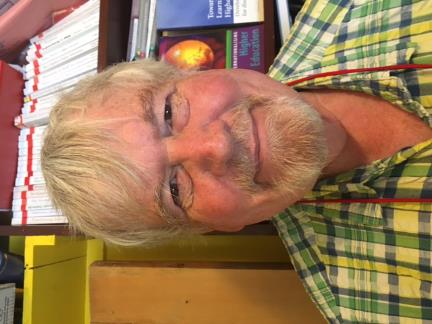 Thank you…

Website: http://phil-race.co.uk   

Follow Phil on Twitter  @RacePhil 

e-mail:  phil@phil-race.co.uk